Installer un bloqueur de publicités
Sur Google Chrome
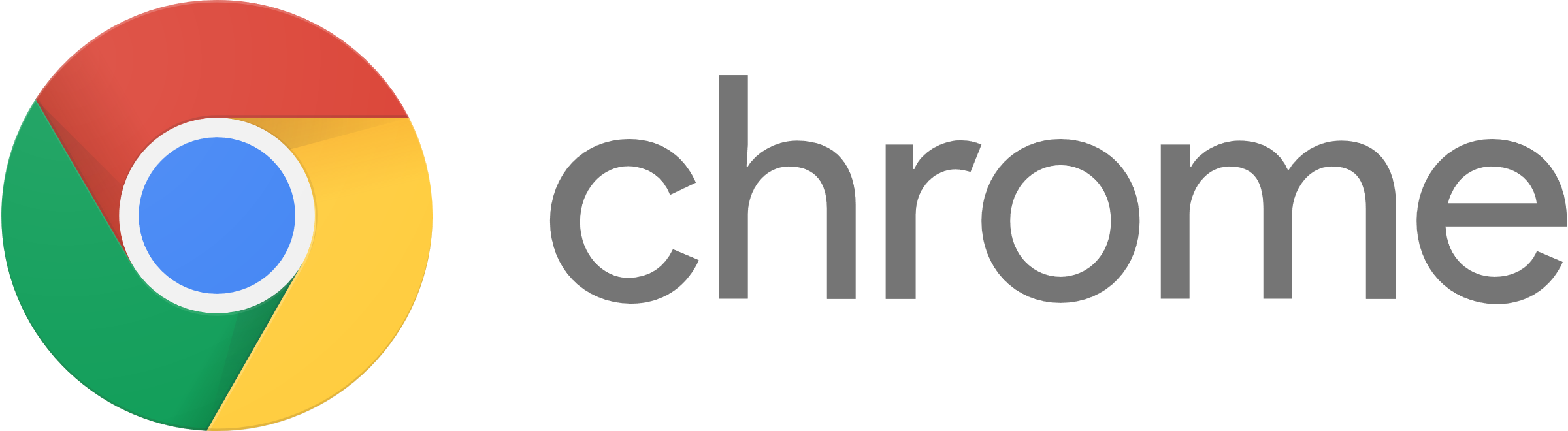 1. Ouvrir le menu en cliquant sur
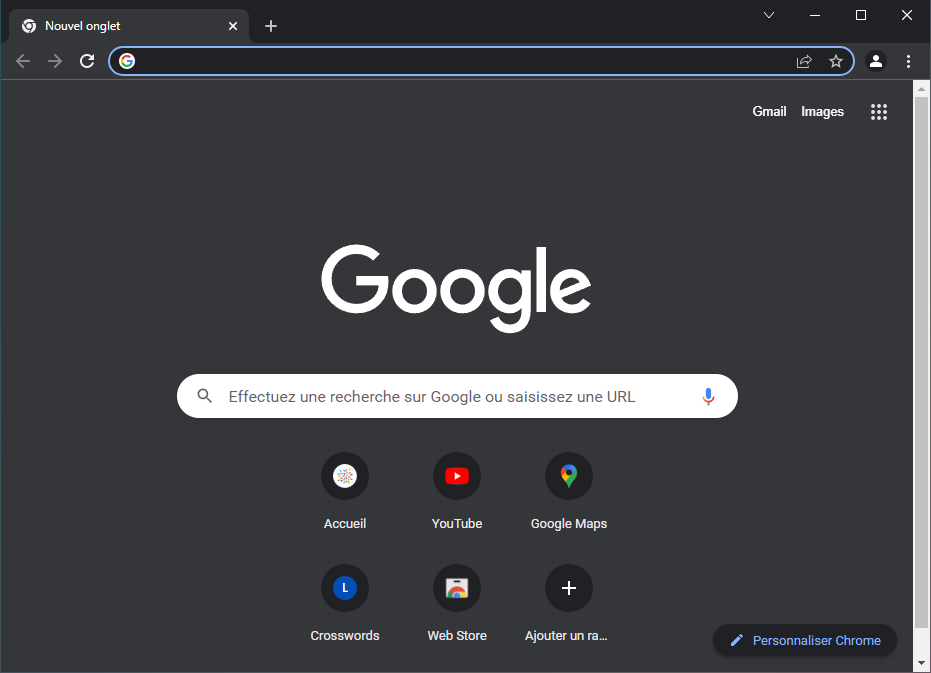 2. Cliquer sur « Paramètres »
3. Ouvrir le menu en cliquant sur
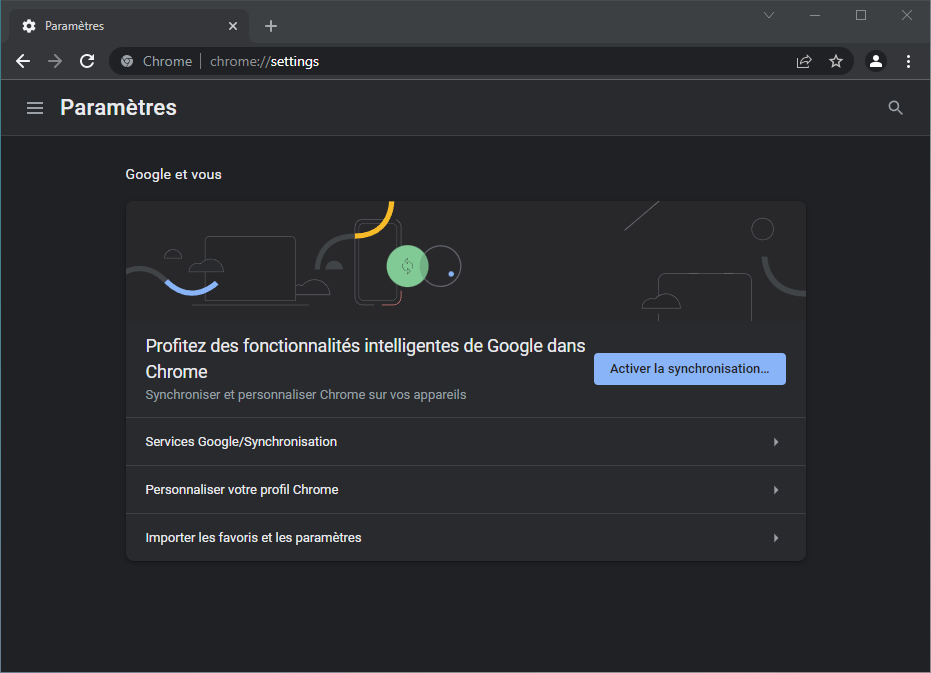 4. Cliquer sur « Extensions »
4. Ouvrir le menu en cliquant sur
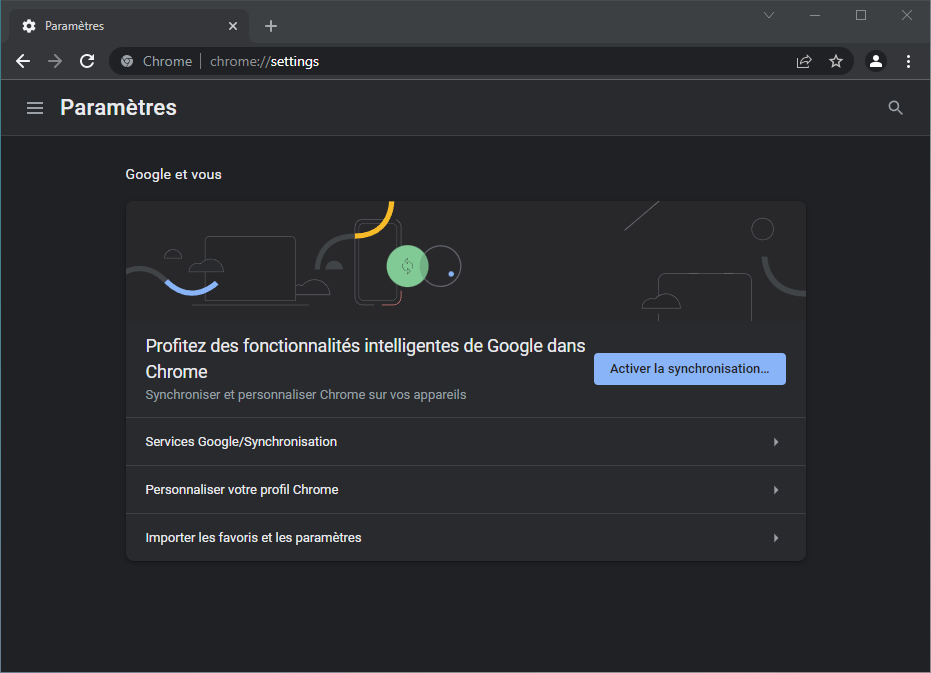 5. Cliquer sur « Ouvrir le Chrome Web Store »
6. Rechercher « uBlock Origin »
1. Cliquer dans la barre de recherche
2. Saisir, avec le clavier, « uBlock Origin »
3. Appuyer sur la touche « Entrée » pour valider
7. Cliquer sur l’extension « uBlock Origin »
8. Cliquer sur « Ajouter à Chrome »
9. Cliquer sur « Ajouter l’extension »
Et voilà !
Désormais, la grande majorité des publicités et des traqueurs sont bloqués par uBlock.

Cependant, il peut arriver que cela « casse » certains sites. Lorsque le cas se présente, il faut désactiver temporairement l’extension. C’est ce que nous faisons dans la suite du tutoriel.
1. Ouvrir le menu des extensions
Cliquer sur l’icône de pièce de puzzle
2. Cliquer sur « uBlock Origin »
3. Cliquer sur le gros bouton bleu
4. Rafraîchir la page
Cliquer sur l’icône des deux flèches formant une boucle